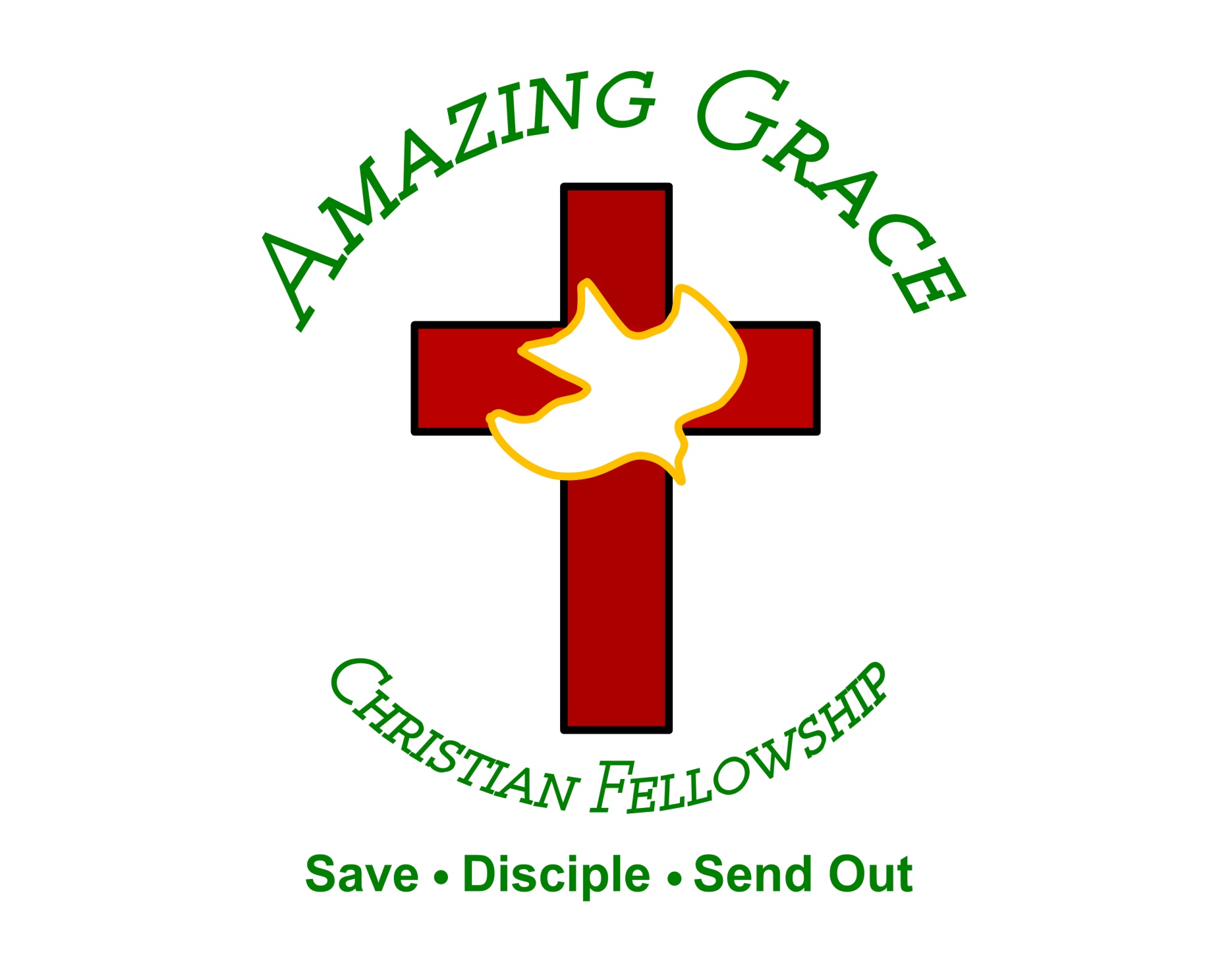 We Now Have an Advocate
by Pastor Fee Soliven
1 John 2:1-11
Wednesday Evening
August 23, 2023
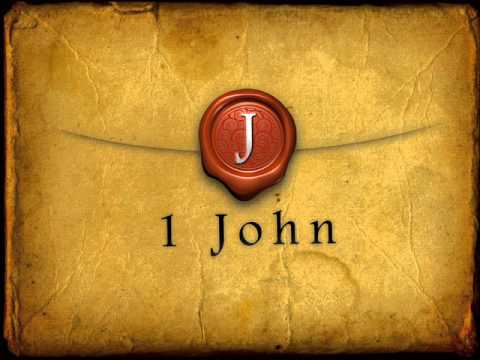 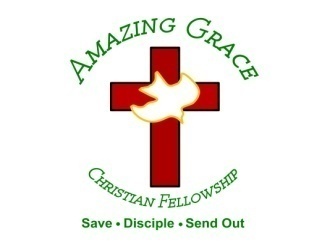 1 John 2:1-11
1 My little children, these things I write to you, so that you may not sin. And if anyone sins, we have an Advocate with the Father, Jesus Christ the righteous. 2 And He Himself is the propitiation for our sins, and not for ours only but also for the whole world.
3 Now by this we know that we know Him, if we keep His commandments. 4 He who says, "I know Him," and does not keep His commandments, is a liar, and the truth is not in him. 5 But whoever keeps His word, truly the love of God is perfected in him. By this we know that we are in Him.
6 He who says he abides in Him ought himself also to walk just as He walked. 7 Brethren, I write no new commandment to you, but an old commandment which you have had from the beginning. The old commandment is the word which you heard from the beginning.
8 Again, a new commandment I write to you, which thing is true in Him and in you, because the darkness is passing away, and the true light is already shining. 9 He who says he is in the light, and hates his brother, is in darkness until now. 10 He who loves his brother abides in the light, and there is no cause for stumbling in him.
11 But he who hates his brother is in darkness and walks in darkness, and does not know where he is going, because the darkness has blinded his eyes.
1 My little children, these things I write to you, so that you may not sin. And if anyone sins, we have an Advocate with the Father, Jesus Christ the righteous.
2 And He Himself is the propitiation for our sins, and not for ours only but also for the whole world.
Romans 3:23-26
23 for all have sinned and fall short of the glory of God, 24 being justified freely by His grace through the redemption that is in Christ Jesus, 25 whom God set forth as a propitiation by His blood, through faith, to demonstrate His righteousness, because in His forbearance God had passed over the sins that were previously committed,
26 to demonstrate at the present time His righteousness, that He might be just and the justifier of the one who has faith in Jesus.
Hebrews 2:17-18
17 Therefore, in all things He had to be made like His brethren, that He might be a merciful and faithful High Priest in things pertaining to God, to make propitiation for the sins of the people. 18 For in that He Himself has suffered, being tempted, He is able to aid those who are tempted.
1 John 2:18-21
18 Little children, it is the last hour; and as you have heard that the Antichrist is coming, even now many antichrists have come, by which we know that it is the last hour.
19 They went out from us, but they were not of us; for if they had been of us, they would have continued with us; but they went out that they might be made manifest, that none of them were of us. 20 But you have an anointing from the Holy One, and you know all things.
3 Now by this we know that we know Him, if we keep His commandments. 4 He who says, "I know Him," and does not keep His commandments, is a liar, and the truth is not in him.
5 But whoever keeps His word, truly the love of God is perfected in him. By this we know that we are in Him.  6 He who says he abides in Him ought himself also to walk just as He walked.
7 Brethren, I write no new commandment to you, but an old commandment which you have had from the beginning. The old commandment is the word which you heard from the beginning.
Leviticus 19:18
“You shall not take vengeance, nor bear any grudge against the children of your people, but you shall love your neighbor as yourself: I am the LORD”
John 13:34-35
34 A new commandment I give to you, that you love one another; as I have loved you, that you also love one another. 35 By this all will know that you are My disciples, if you have love for one another."
8 Again, a new commandment I write to you, which thing is true in Him and in you, because the darkness is passing away, and the true light is already shining.
9 He who says he is in the light, and hates his brother, is in darkness until now.
1 John 2:7-8
7 Brethren, I write no new commandment to you, but an old commandment which you have had from the beginning. The old commandment is the word which you heard from the beginning.
8 Again, a new commandment I write to you, which thing is true in Him and in you, because the darkness is passing away, and the true light is already shining.
Mark 12:30-31
30'And you shall love the LORD your God with all your heart, with all your soul, with all your mind, and with all your strength.' This is the first commandment. 31 And the second, like it, is this: 'You shall love your neighbor as yourself.' There is no other commandment greater than these."
1 John 4:20-21
20 If someone says, "I love God," and hates his brother, he is a liar; for he who does not love his brother whom he has seen, how can he love God whom he has not seen? 21 And this commandment we have from Him: that he who loves God must love his brother also.
10 He who loves his brother abides in the light, and there is no cause for stumbling in him. 11 But he who hates his brother is in darkness and walks in darkness, and does not know where he is going, because the darkness has blinded his eyes.
2 Peter 1:9
“For he who lacks these things is shortsighted, even to blindness, and has forgotten that he was cleansed from his old sins”
1 Thessalonians 4:13-18
13 But I do not want you to be ignorant, brethren, concerning those who have fallen asleep, lest you sorrow as others who have no hope. 14 For if we believe that Jesus died and rose again, even so God will bring with Him those who sleep in Jesus.
15 For this we say to you by the word of the Lord, that we who are alive and remain until the coming of the Lord will by no means precede those who are asleep. 16 For the Lord Himself will descend from heaven with a shout, with the voice of an archangel, and with the trumpet of God. And the dead in Christ will rise first.
17 Then we who are alive and remain shall be caught up together with them in the clouds to meet the Lord in the air. And thus we shall always be with the Lord. 18 Therefore comfort one another with these words.
1 Corinthians 15:50-54
50 Now this I say, brethren, that flesh and blood cannot inherit the kingdom of God; nor does corruption inherit incorruption. 51 Behold, I tell you a mystery: We shall not all sleep, but we shall all be changed-- 52 in a moment, in the twinkling of an eye, at the last trumpet. For the trumpet will sound, and the dead will be raised incorruptible, and we shall be changed.
53 For this corruptible must put on incorruption, and this mortal must put on immortality. 54 So when this corruptible has put on incorruption, and this mortal has put on immortality, then shall be brought to pass the saying that is written: "Death is swallowed up in victory."
20 Again, when a righteous man turns from his righteousness and commits iniquity, and I lay a stumbling block before him, he shall die; because you did not give him warning, he shall die in his sin, and his righteousness which he has done shall not be remembered; but his blood I will require at your hand.
Acts 2:38-39
38 Then Peter said to them, "Repent, and let every one of you be baptized in the name of Jesus Christ for the remission of sins; and you shall receive the gift of the Holy Spirit. 39 For the promise is to you and to your children, and to all who are afar off, as many as the Lord our God will call."
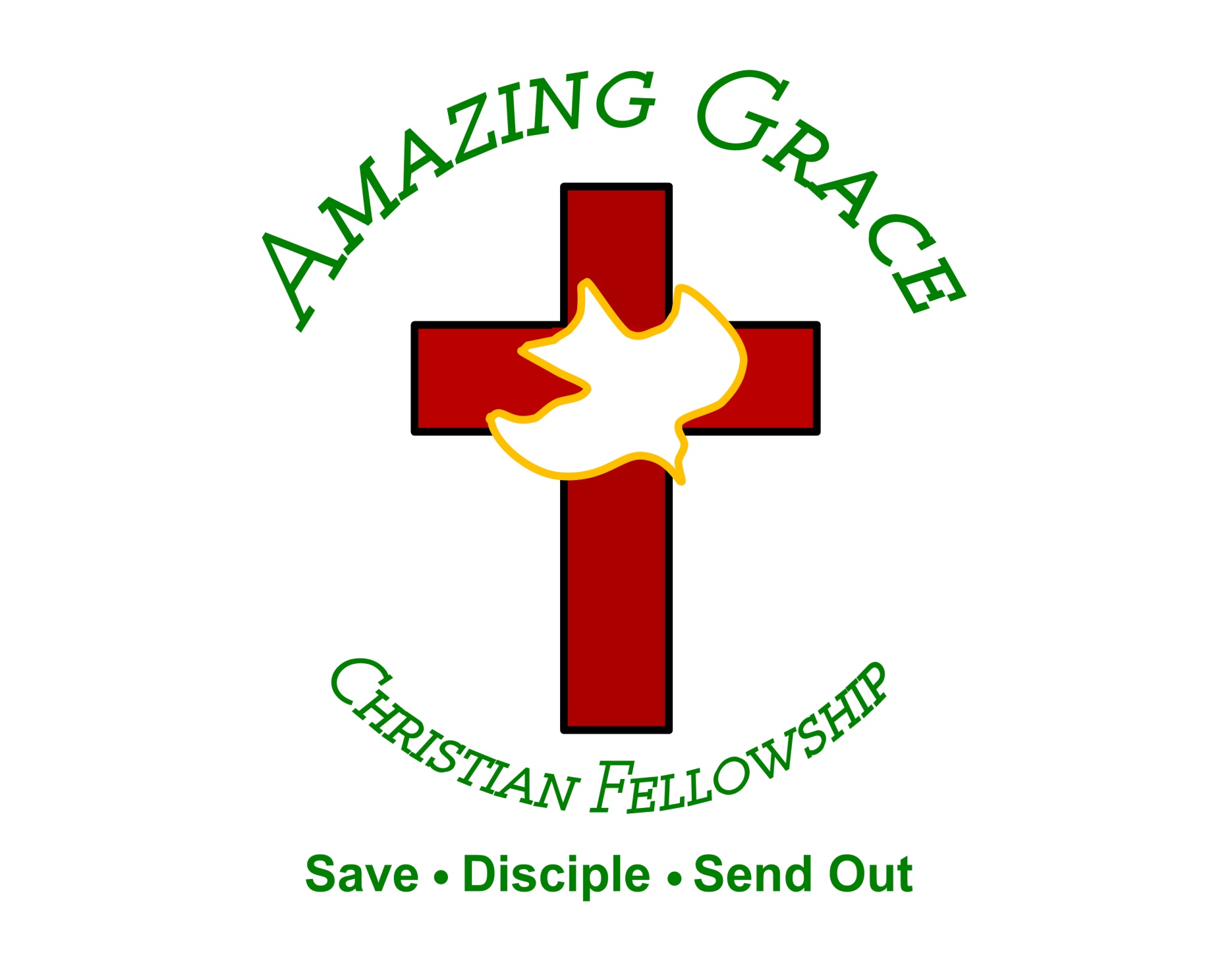